домашние животные
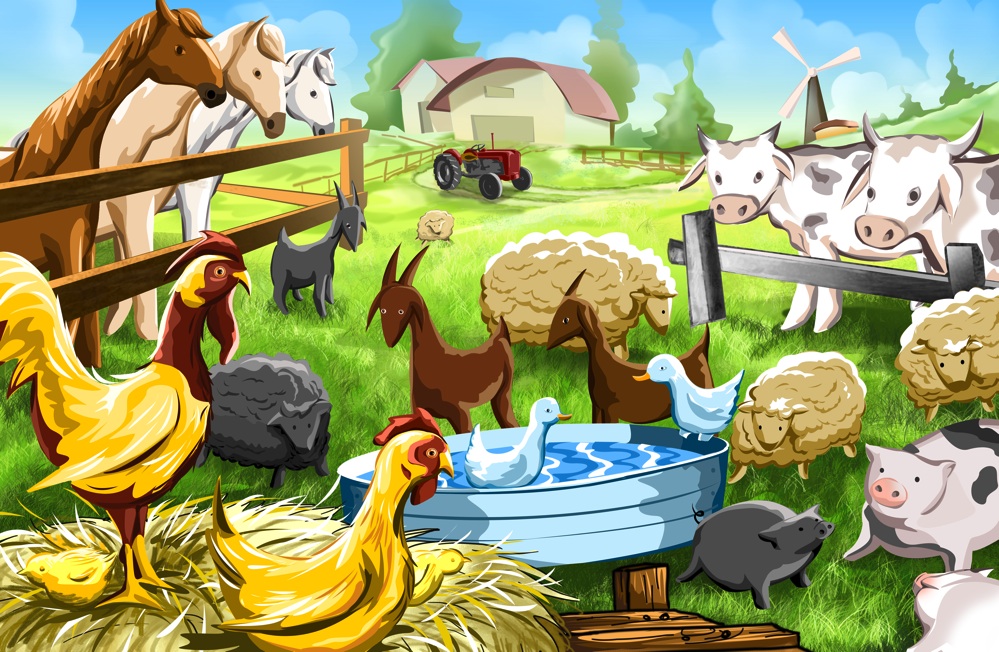 Цель: дать учащимся представление о домашних животных.
Задачи:
показать отличительные особенности домашних животных;
уточнить названия взрослого животного и детёныша;
воспитывать любовь и бережное отношение к природе и к «братьям  нашим меньшим».
Кто такие домашние животные?
Это такие животные, которые содержаться человеком. Он предоставляет им кров и пищу, а они, в свою очередь, приносят человеку пользу, являются либо источником материальных благ и услуг, либо компаньонами, которые скрашивают человеческий досуг.
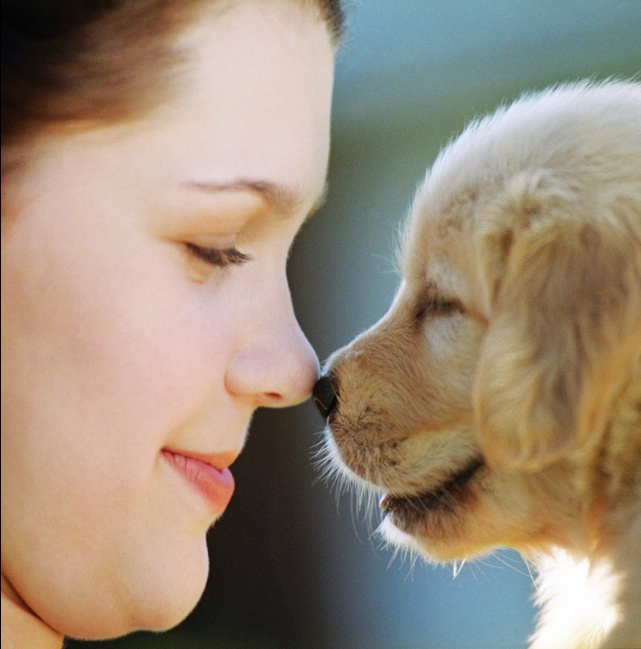 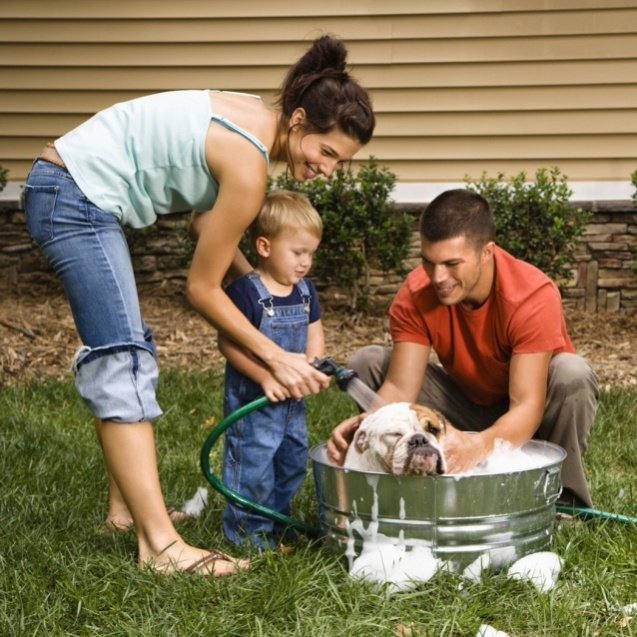 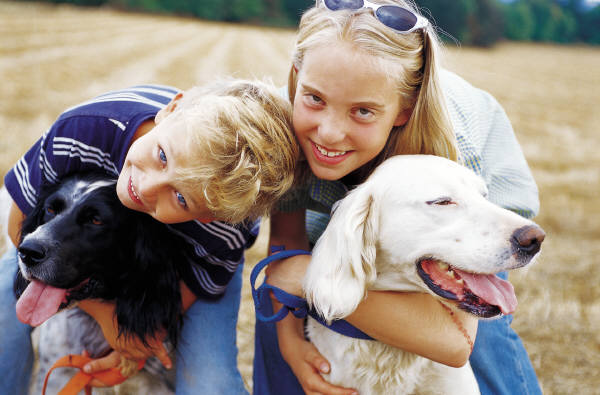 ЗагадкаГладишь - ласкается,Дразнишь - кусается.
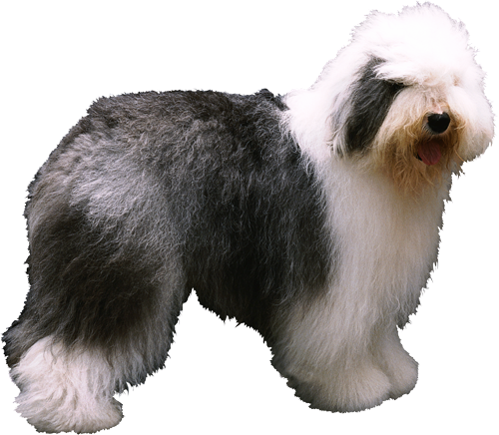 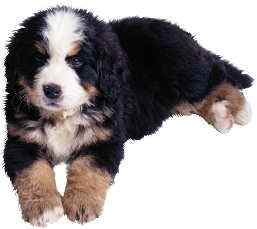 собака                                  щенок
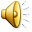 Загадка Даже по железной крышеХодит тихо, тише мыши. На охоту ночью выйдет И как днем все видит. Часто спит, а после сна Умывается она.
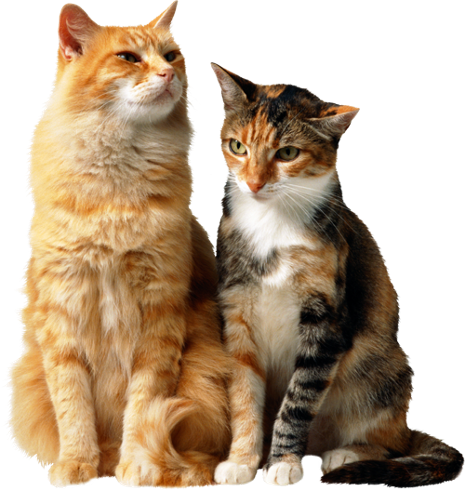 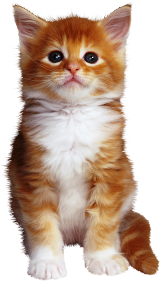 кошка                                           котёнок
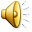 ЗагадкаГолодная – мычит, сытая – жуёт,Всем ребятам, молоко даёт.
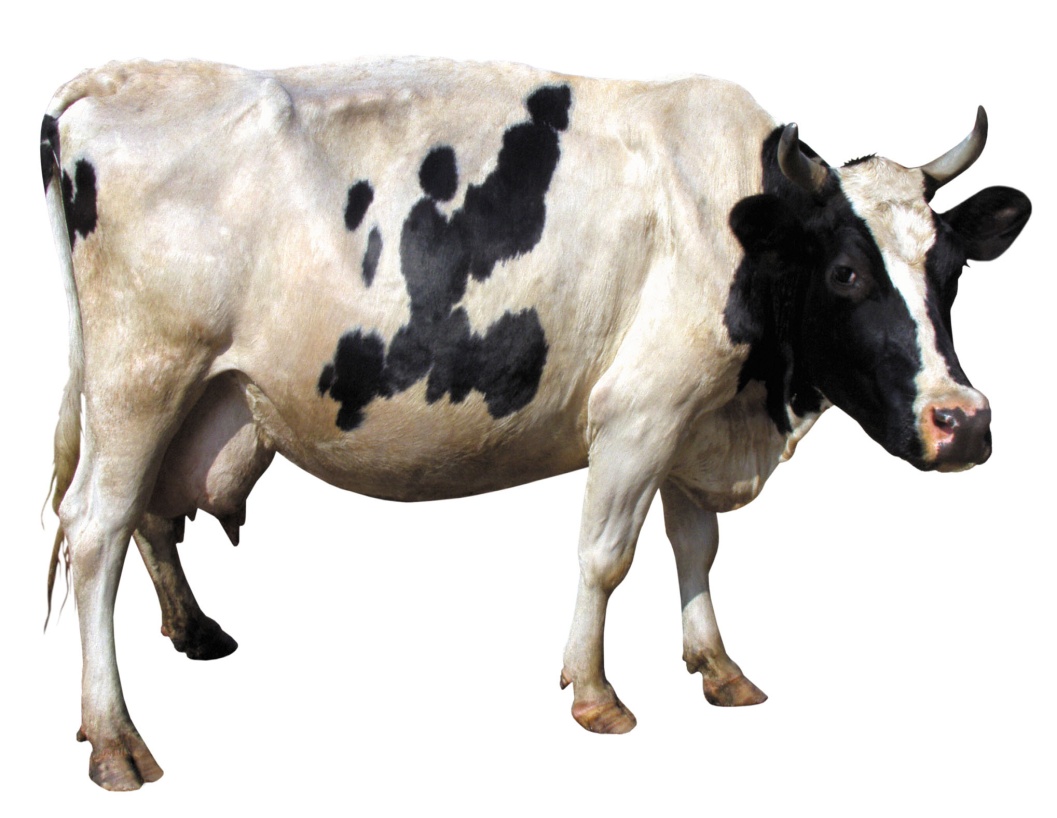 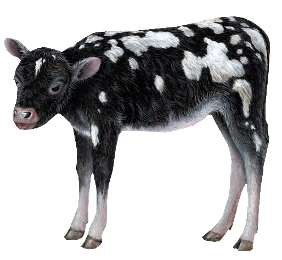 корова                                          телёнок
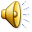 ЗагадкаПятачком в земле копаюсь,В грязной луже искупаюсь.
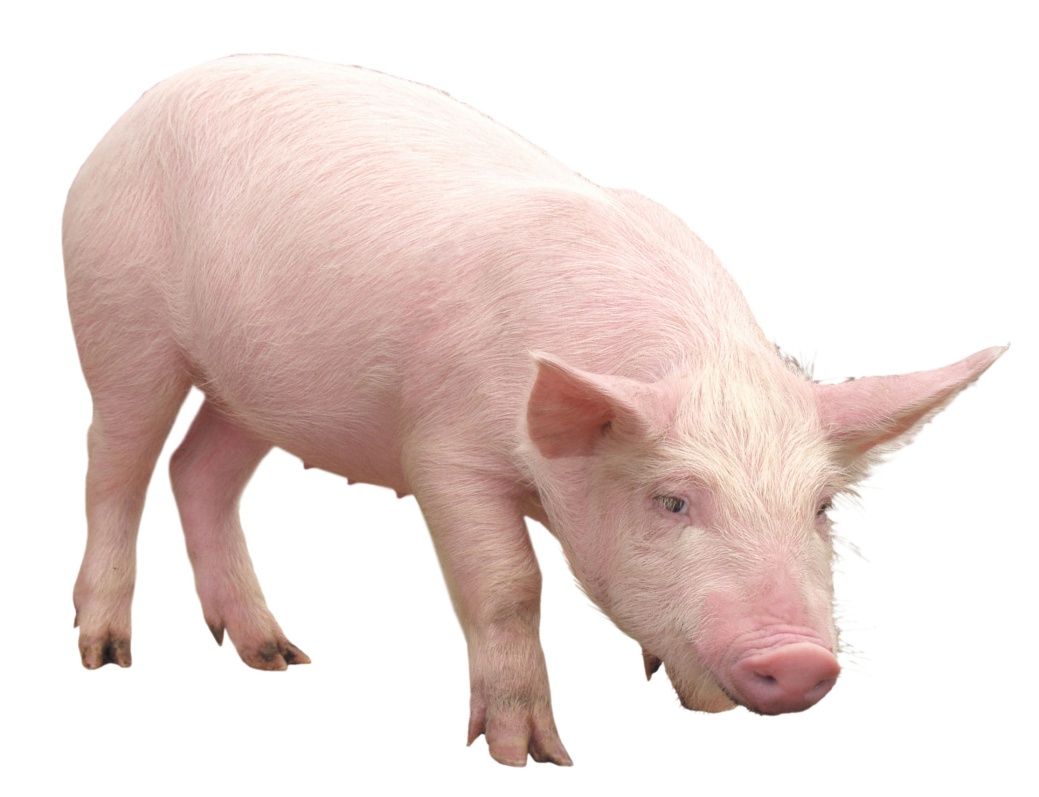 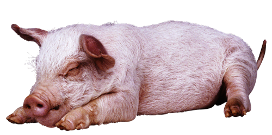 свинья                                     поросёнок
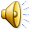 Загадка Для меня конюшня – дом.Угости меня овсом!Грива вьется за спиной,Не угонишься за мной!
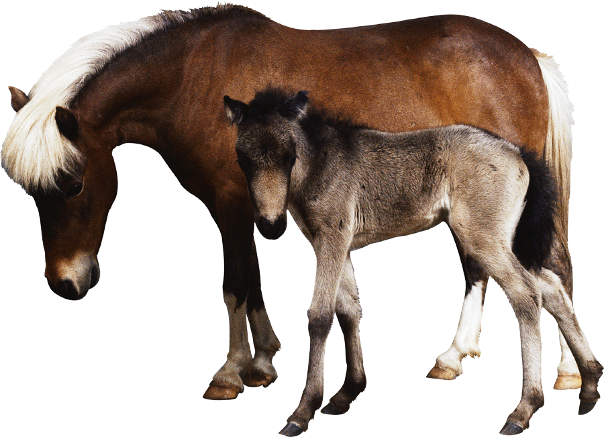 лошадь                 жеребёнок
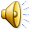 Загадка С бородою, а не старик,С рогами, а не бык.Не конь, а брыкается,Доят, но не корова,С пухом, а не птица,Лыко дерет, а лаптей не плетет.
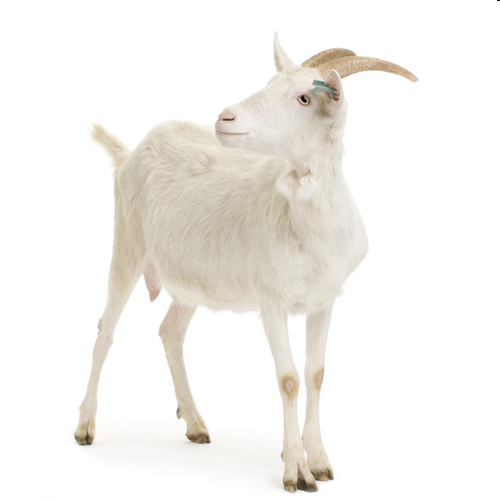 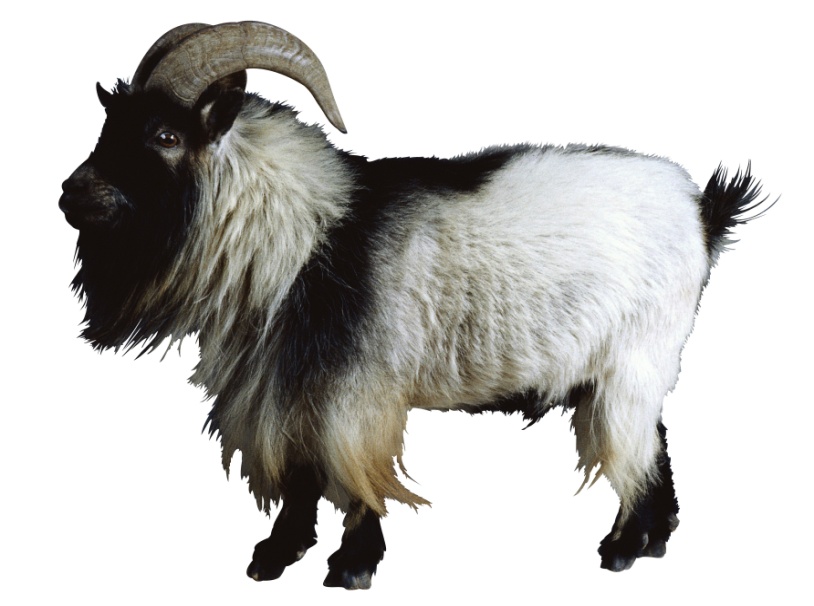 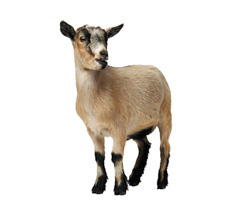 коза                   козлёнок                        козёл
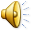 ЗагадкаПо горам, по долам  Ходит шуба и кафтан.
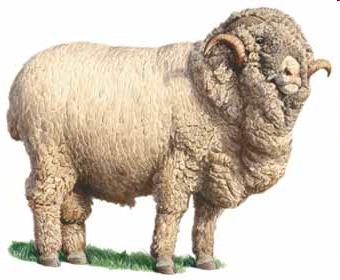 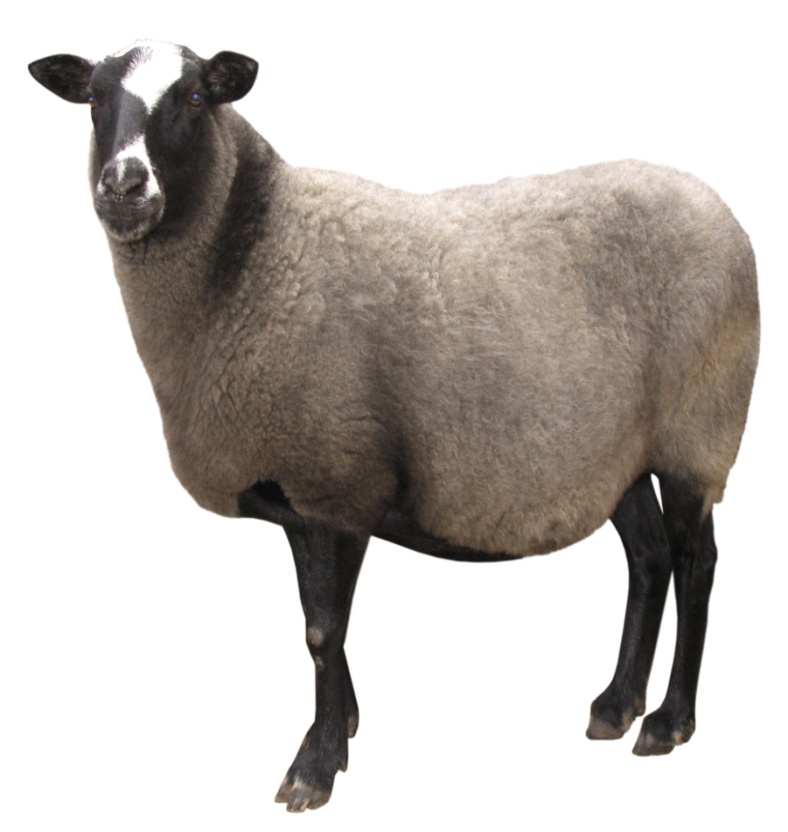 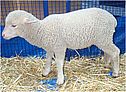 баран                        ягнёнок                  овца
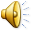 Загадка Квохчет, хлопочет,Детей созывает,Всех под крылья собирает!
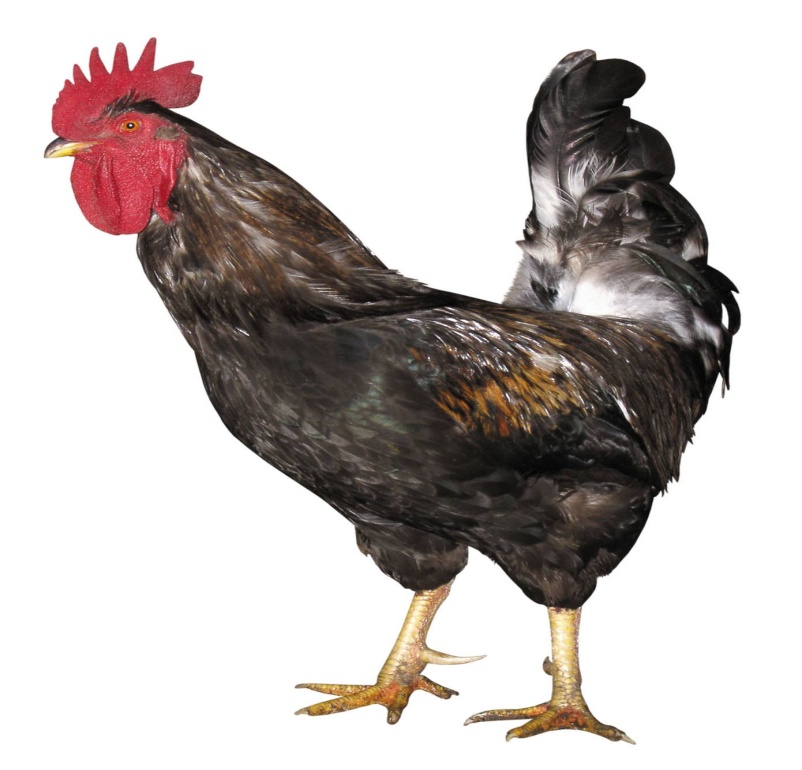 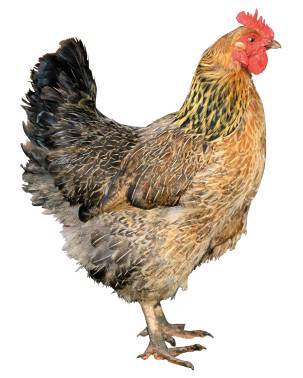 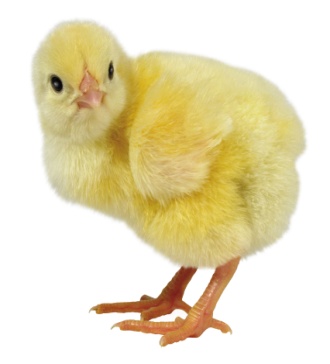 курица               цыплёнок             петух
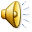 Загадка Шипит, гогочет,Ущипнуть меня хочет,Я иду, боюсь,Кто это?...
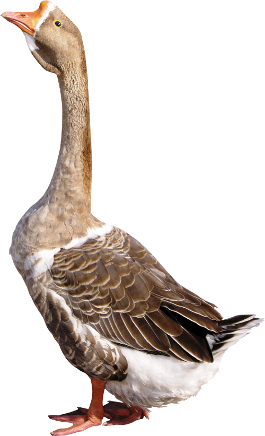 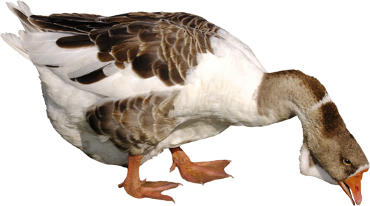 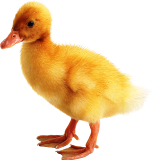 гусыня                      гусёнок                 гусь
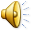 Загадка Распускает хвост павлином,Ходит важным господином,По земле ногами - стук,Как зовут его - …
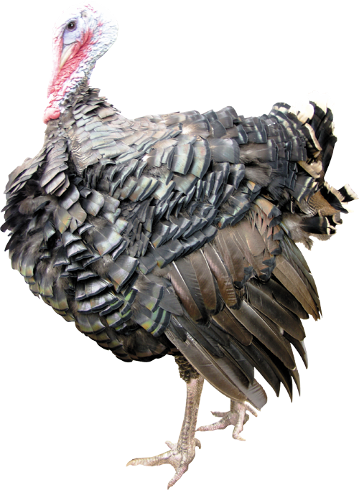 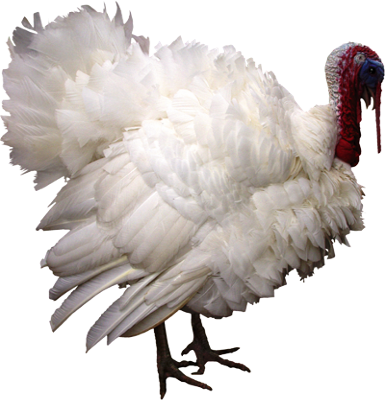 ИНДЮКИ
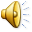 Загадка Под дождём она гуляет,Щипать травку обожает,«Кря» - кричит, Всё это шутка, Ну конечно – это …
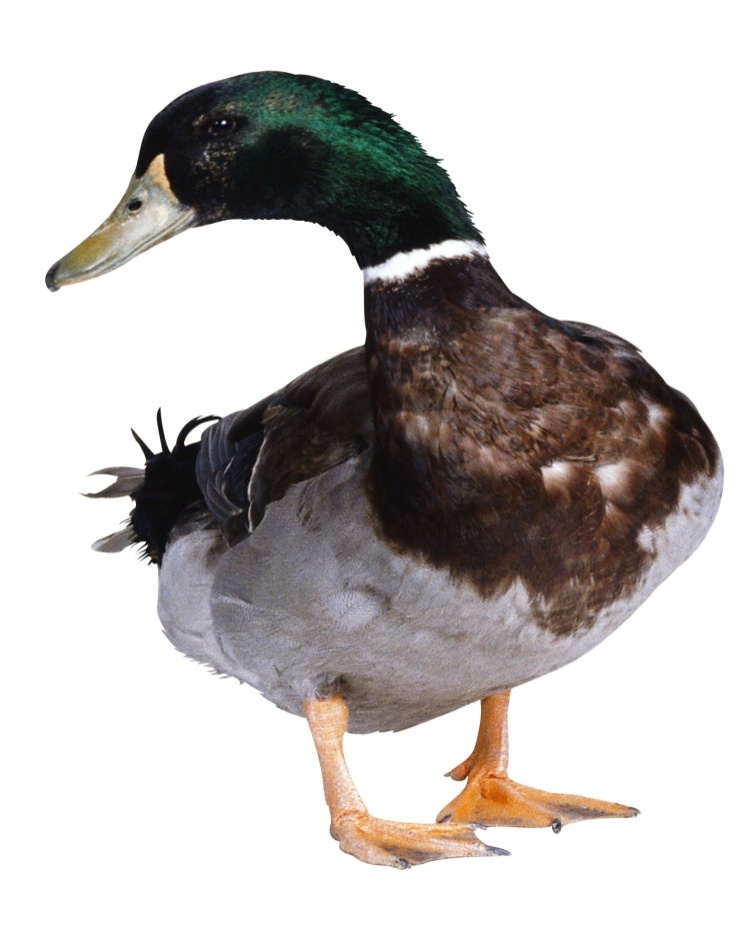 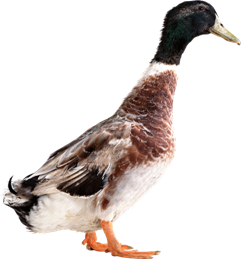 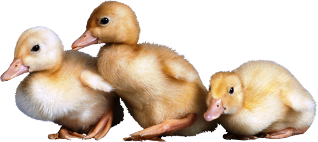 утка                        утята                         селезень
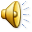 Что нам дают
 домашние животные?
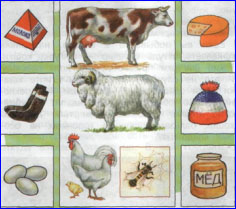 Проверь себя
Какие животные называются домашними?
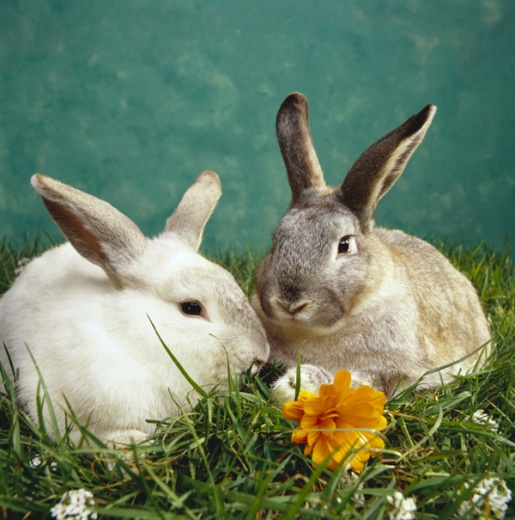 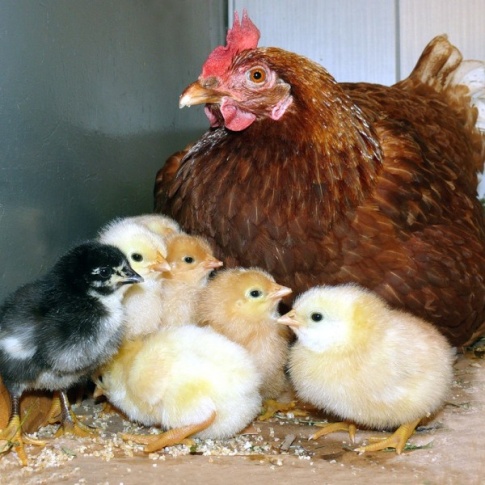 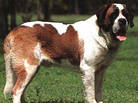 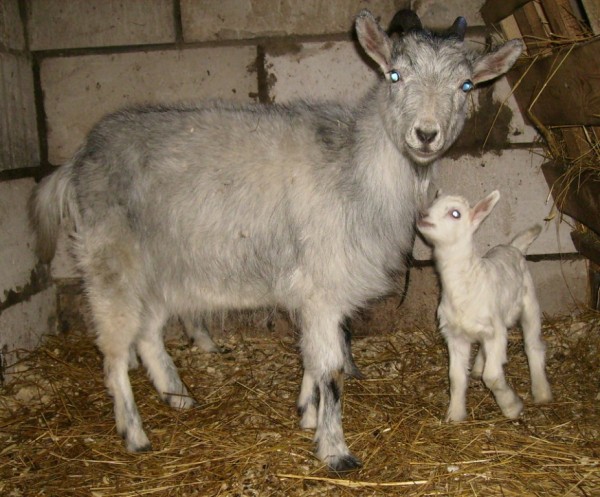 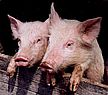 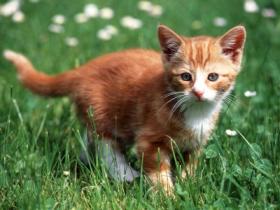 СПАСИБО !
УЧИТЕСЬ
С  УДОВОЛЬСТВИЕМ !